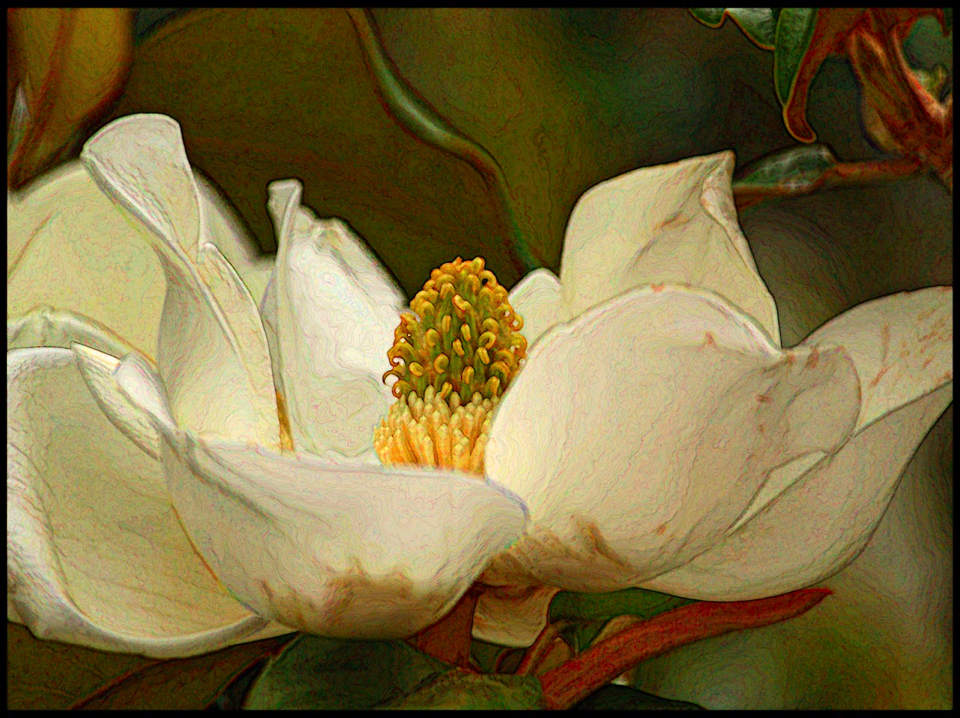 Best Photoshop Filters
Filters > Artistic
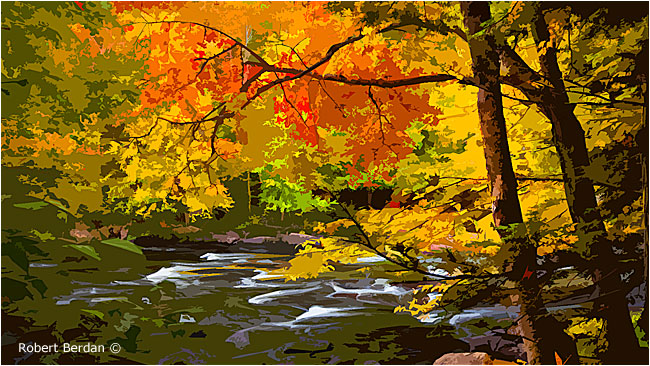 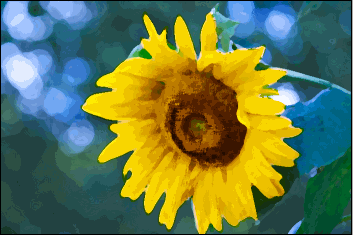 Artistic > Cutout
Reduces number of colors in a photo by merging adjacent similar colors into areas so that they look like pieces of cut-out paper.
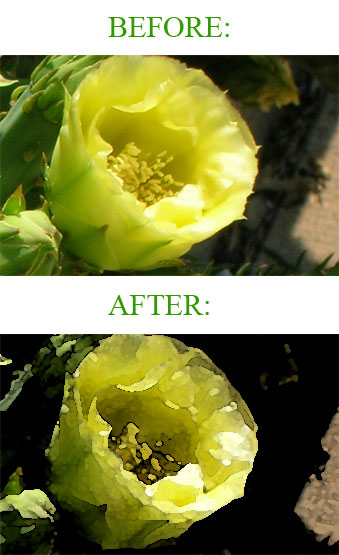 Artistic > Watercolor
Slightly darkens edges of each patch of color imitates look of gouache painting.
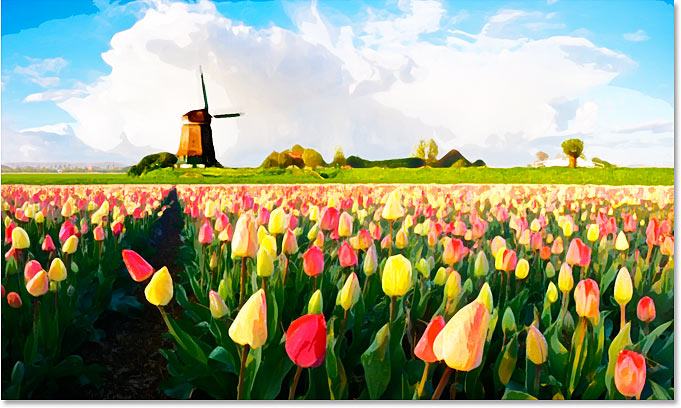 Artistic > Neon Glow
Two-step filter. The effect will be black and white at first.

Enter the Glow Color panel to choose neon color.
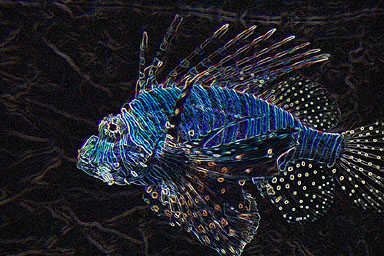 Filters > Blur
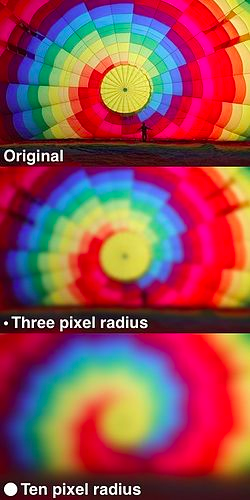 Blur > Gaussian Blur
Adds averaged pixels along edges around and outside of the “search radius.”
Blur > Motion Blur
Creates blur that can be modified by direction and distance tools.
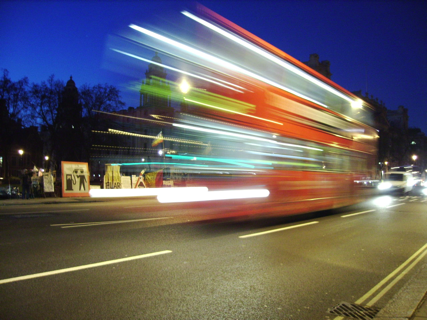 Blur > Radial Blur
Creates a spin or zoom blur effect around a central point.
Filters > Distort
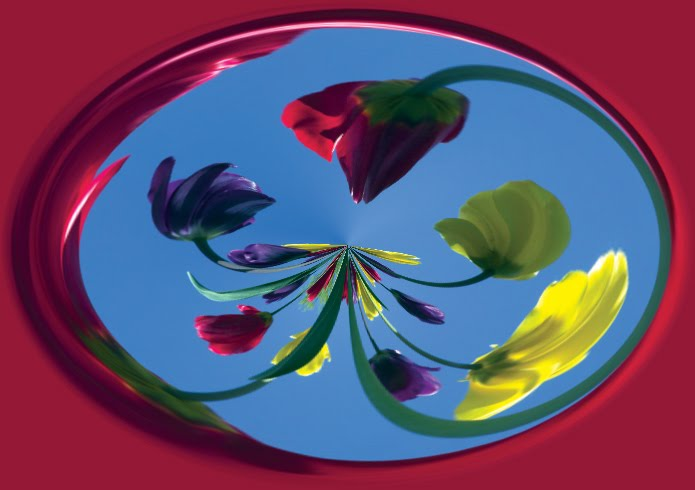 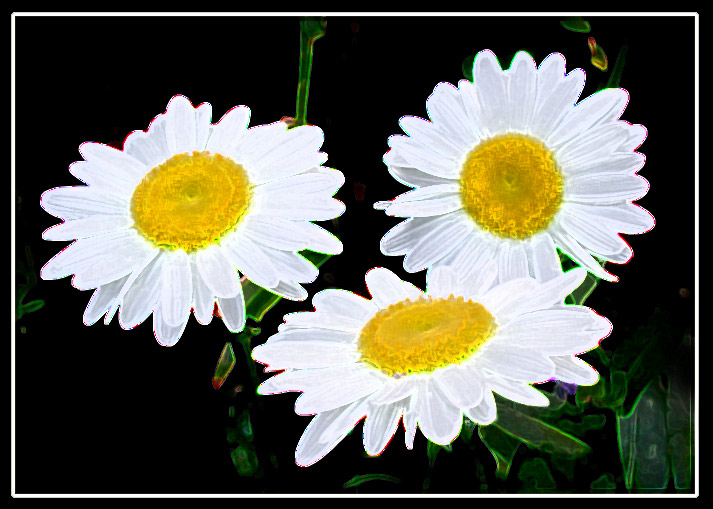 Distort > Ocean Ripple
Overlays random pattern over the picture.
Adds a soft glow to the picture, more on the background than on the subject.
Highlight color can be changed in Toolbox Palette.
Popular in portraits.
Distort > Diffuse Glow
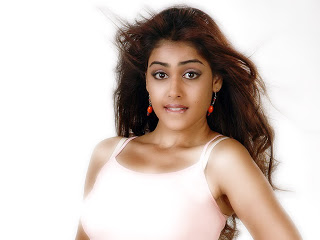 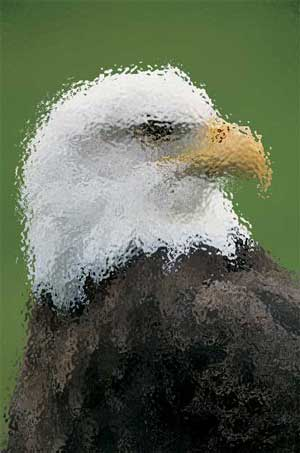 Distort > Glass
Overlays polygon—usually hexagonal—pattern over picture
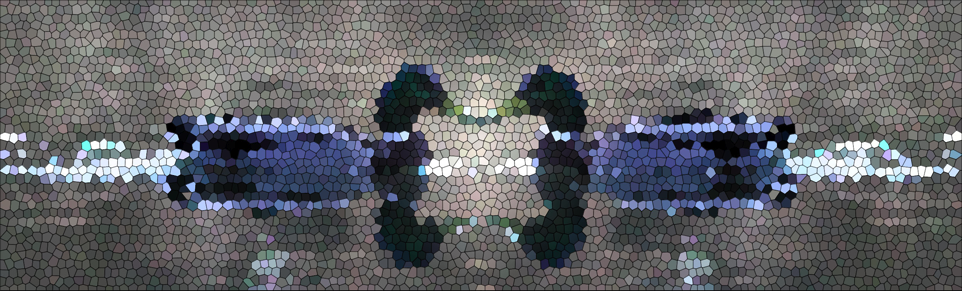 Distort > Twirl
Spins and smears picture. Positive angles on the slider give a clockwise swirl. Negative angles give counter-clockwise swirl.
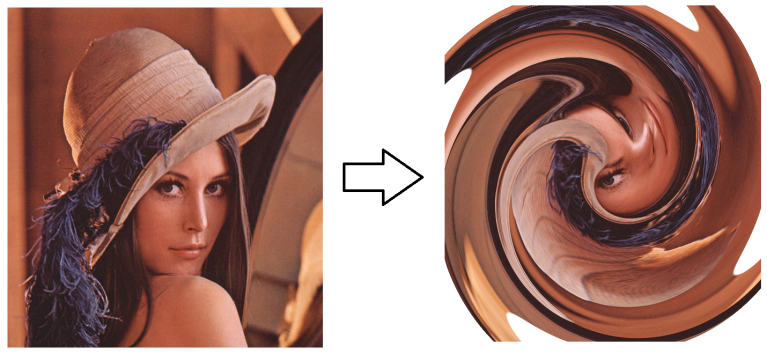 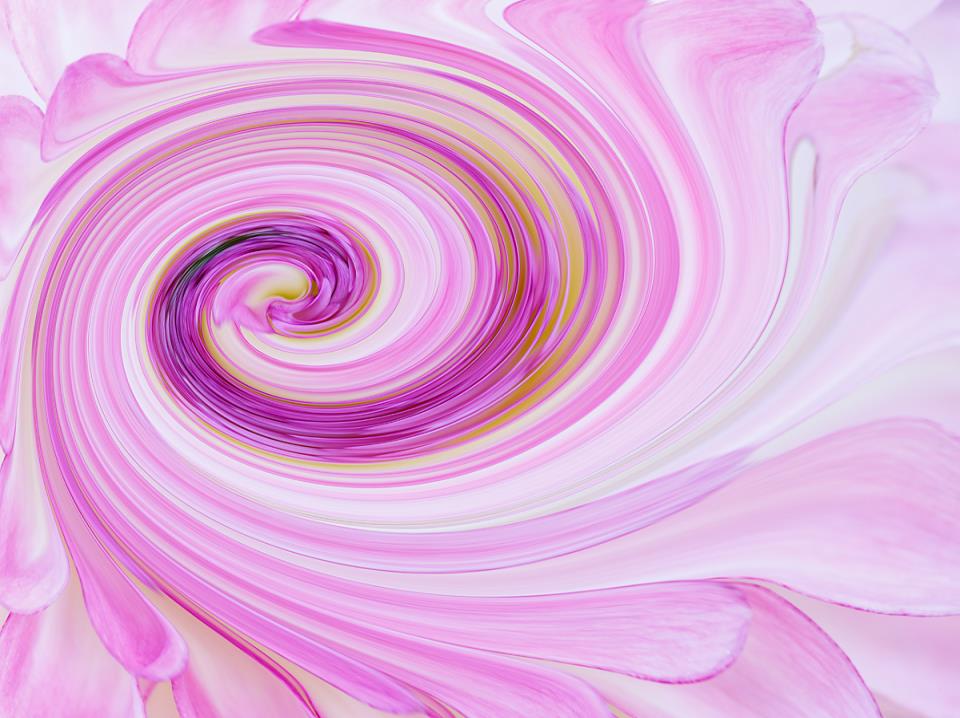 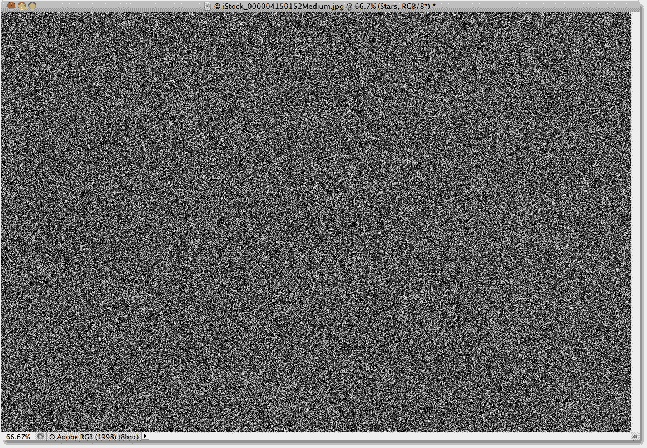 FILTER > NOISE
Noise > Add Noise
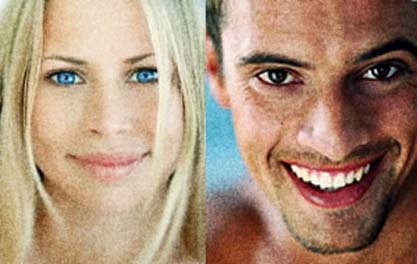 Gives “natural look” to picture
Overlays black and white specks onto picture
Size of grains can be increased or decreased.
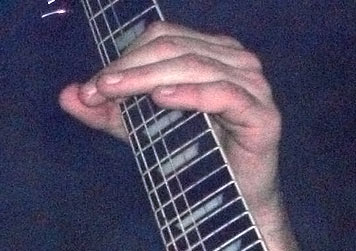 Noise > Reduce Noise
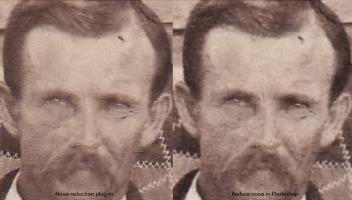 Cleans up block-like artifacts resulting from JPEG compression and underexposure
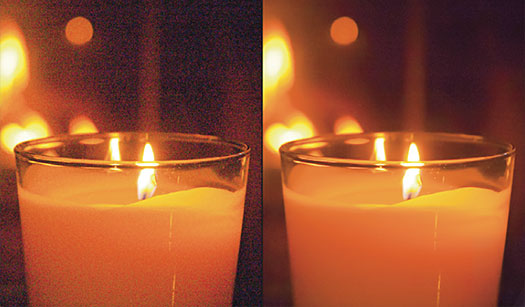 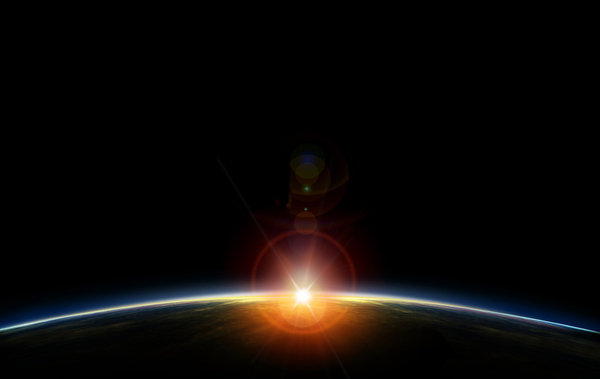 Filter > Render
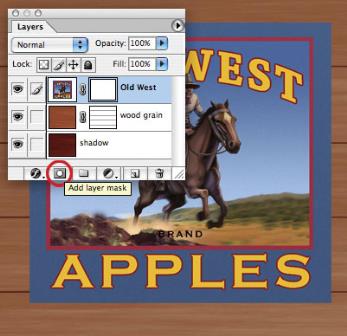 Render > Fibers
Takes back- and foreground colors to produce a random pattern. Contrast and spread can be controlled with Variance slider. Striation can be controlled with Strength slider.
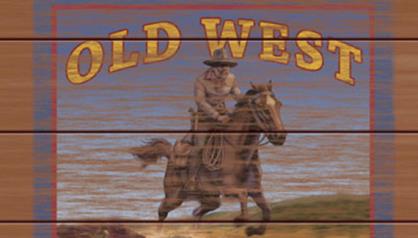 Render > Clouds
Overlays mottled pattern over picture. Size and color of clouds can be controlled.
Clouds are often a step in making a more complex effect.
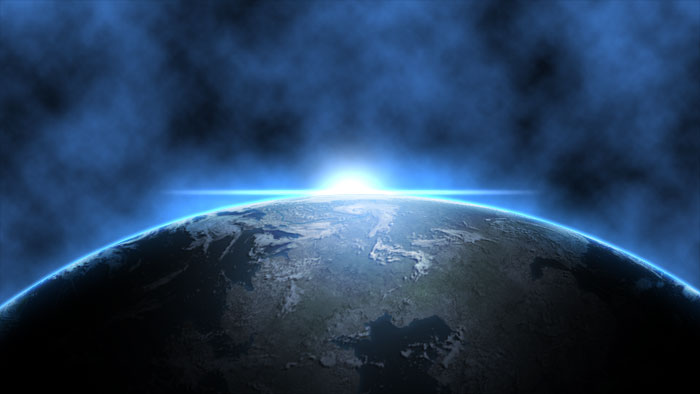 Adds a typical-looking lens flare effect
Position and angle, lens flare, and brightness can be controlled.
Position of sun should match up to the lighting and shadow in picture.
Render > Lens Flare
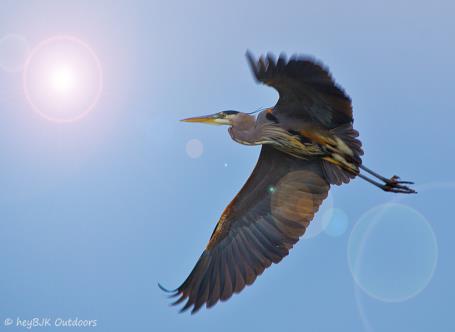 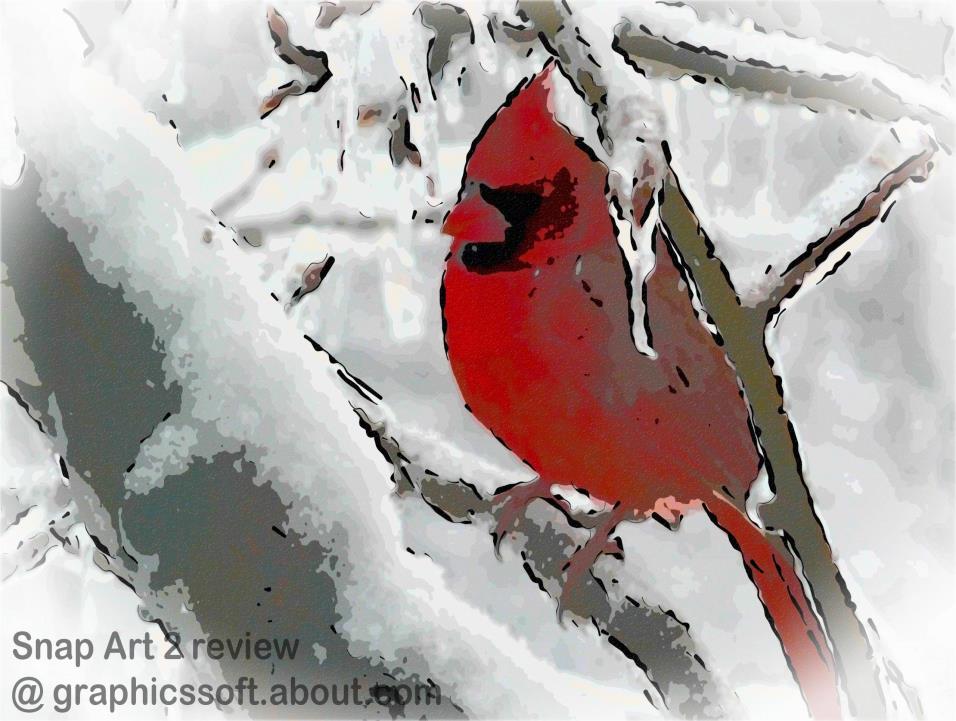 Filter > Stylize
Stylize > Emboss
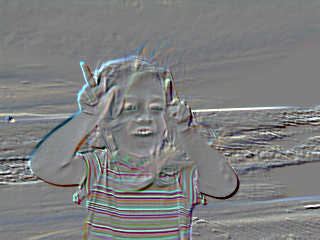 Gives metallic and engraved look to picture.
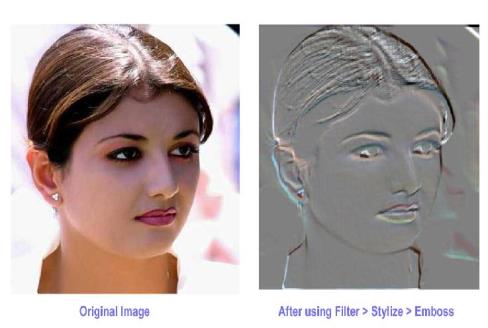 Stylize > Tiles
Overlays horizontal and vertical lines that resemble the edges of mosaic tiles.
Number/size and “neatness” of tiles can be controlled
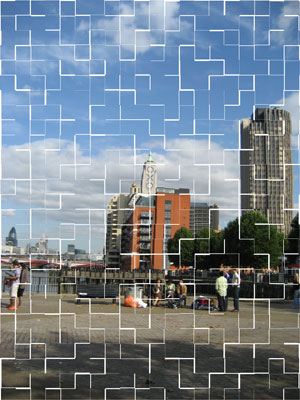 Gives impression of movement to static image
Stylize > Wind
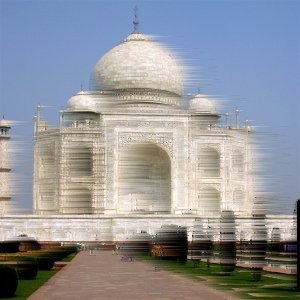 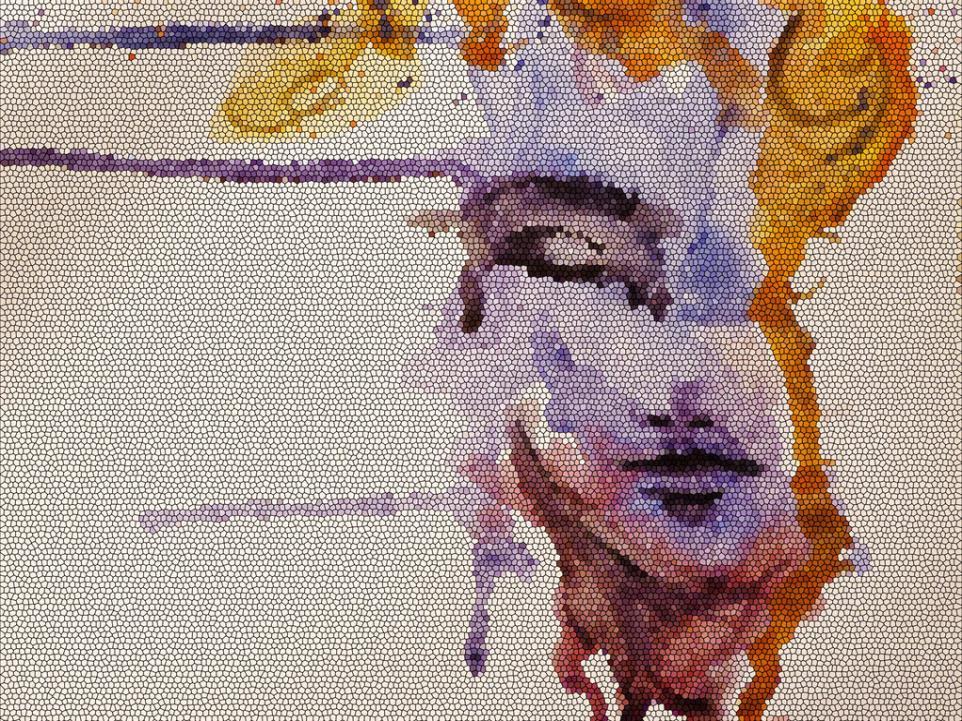 These are just a few of the more popular filters, but, 
there are a LOT more in Photoshop.